CottonGenAn Integrated Database for Cotton Genomics, Genetics and Breeding Data
Jing Yu1,  Sook Jung1, Chun-Huai Cheng1,  Stephen Ficklin1, Taein Lee1, Ping Zheng1, Don Jones2, Richard Percy3, Dorrie Main1
1. Washington State University, 2. Cotton Incorporated, 3. USDA-ARS
2013 Beltwide Cotton Conference
San Antonio, Texas
Topics
Introduction
What is CottonGen
Database structure and Infrastructure
CottonGen’s 1st Year’s Achievements 

Demo of CottonGen
Database Overview
Data, Tools, Searches

Future Work
What is CottonGen?
A new cotton community database to further enable basic, translational and applied cotton research.


Built using the new open-source, user-friendly, Tripal database infrastructure used by several other databases


Consolidate  and expand CottonDB and CMD to include transcriptome, genome sequence and breeding data
CottonGen Structure
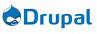 Content Management System
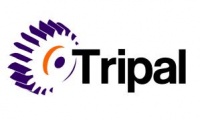 Drupal modules as web front-end for Chado
Chado
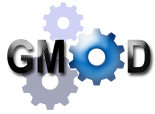 Generic Database schema
[Speaker Notes: Databases using Tripal: GDR, Citrus, Cacao, Vaccinium and the Cool Season Food Legume, 
Chado: 
- A relational database schema that underlies many GMOD installations
- Representing many of the general classes of data frequently encountered in modern biology
- Designed to handle complex representations of biological knowledge 
- One of the most sophisticated relational schemas currently available in molecular biology
 disadv: New user must spend some time becoming familiar with its fundamentals
Drupal:
- A publishing platform with thousands of free designs and plug-ins for rapid site assembly
- A well-documented, flexible, limitless scalable Application Programming Interface
- Easy to create and manage user’s own website]
Integrated Data Facilitates Discovery!
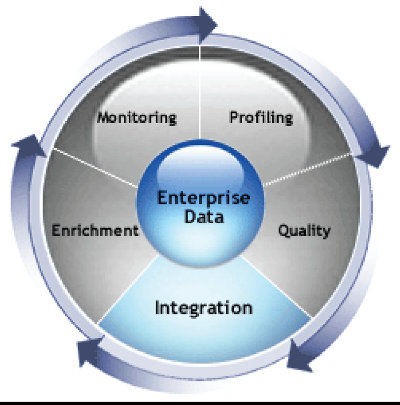 Genetics
Genomics
Basic Science

Structure and evolution of genome, gene function, genetic variability, mechanism underlying traits
Translational Science
QTL /marker discovery,
genetic mapping,
Breeding values
Integrated Data & Tools
Germplasm
Diversity
Breeding
Applied Science
Utilization of DNA information in breeding decisions
CottonGen’s First Year
Setting Queries
Web page development
Implement Tools
CottonDB data in Chado
CottonGen
Released
Develop & Implement ICGI website
Tripal  instance created
CottonDB on WSU servers
CottonGen Homepage
www.cottongen.org
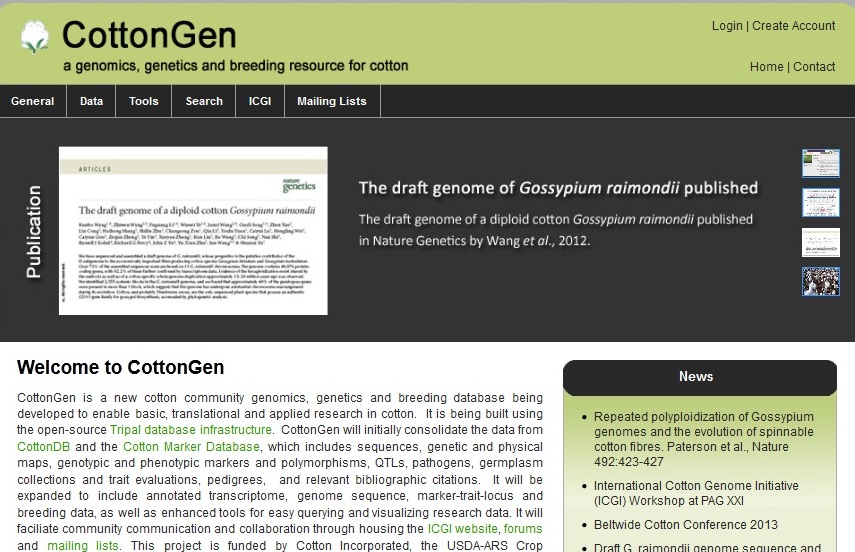 CottonGen Homepage
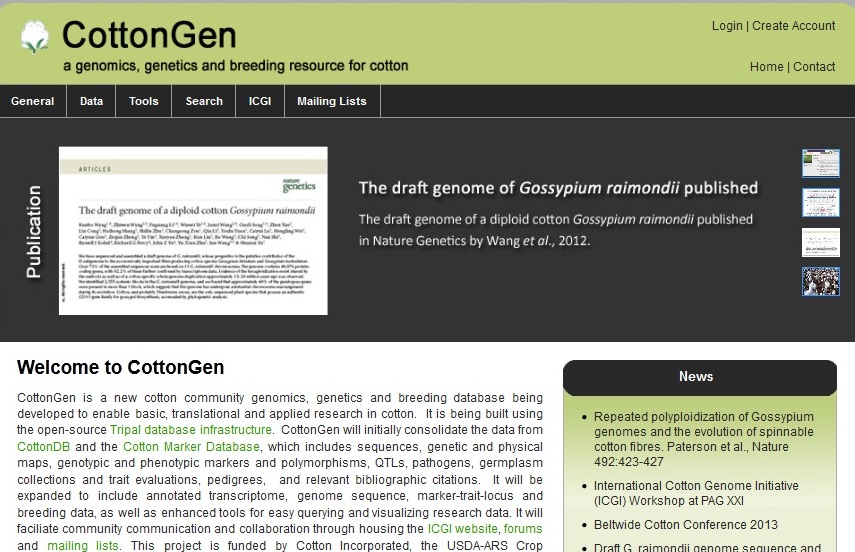 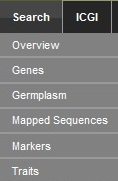 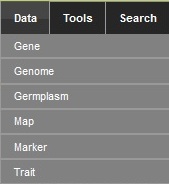 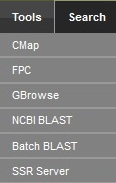 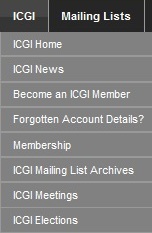 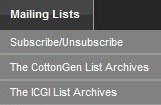 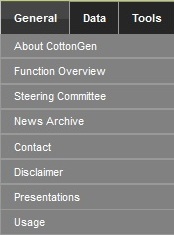 Data
Markers - Over 23,000 genetic markers
Maps - 50 maps with over 43,000 loci
QTLs - 304 QTLs and 200 QTL trait data
Polymorphism - 2,264 polymorphic SSRs
Germplasm - Nearly 15,000 germplasm records 
Traits - 73,296 trait scores of 6,871 GRIN entries
Sequences - Nearly 550,000 sequence records
References -  Nearly 11,000 references 
CottonGen Gossypium Unigene v1.0 (09/16/12)
The Chinese BGI-CGP D-genome
Tools with implemented data
CMap - Currently has 50 maps


GBrowse - The Chinese BGI D-genome 


FPC - Data from USDA-ARS/TAMU


BLAST Servers - UniProt and nr Proteins, BGI D-genome sequences, db_ests, unigenes, and CottonGen markers


SSR Server – Identify Microsatellites and primers in sequences
Genome Details Page
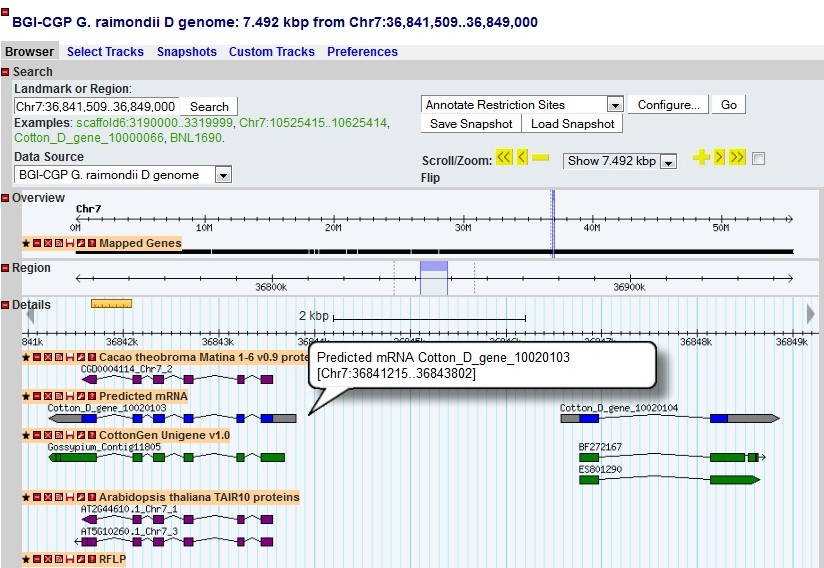 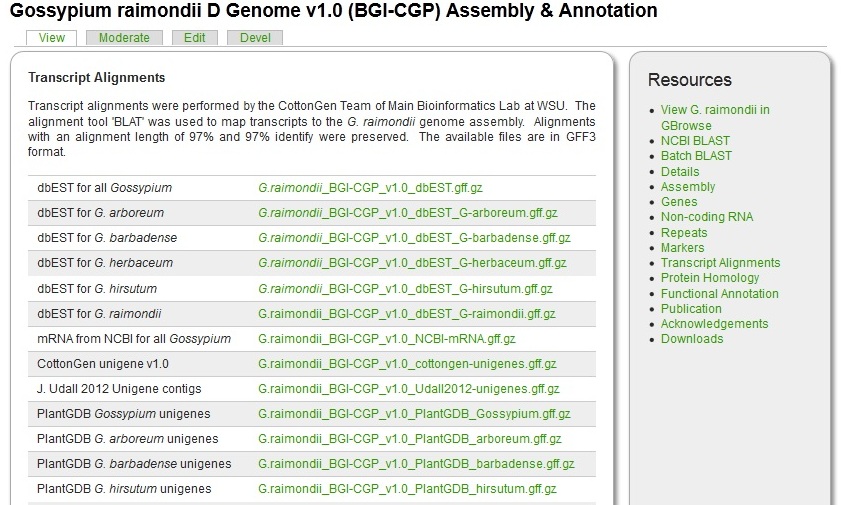 Germplasm
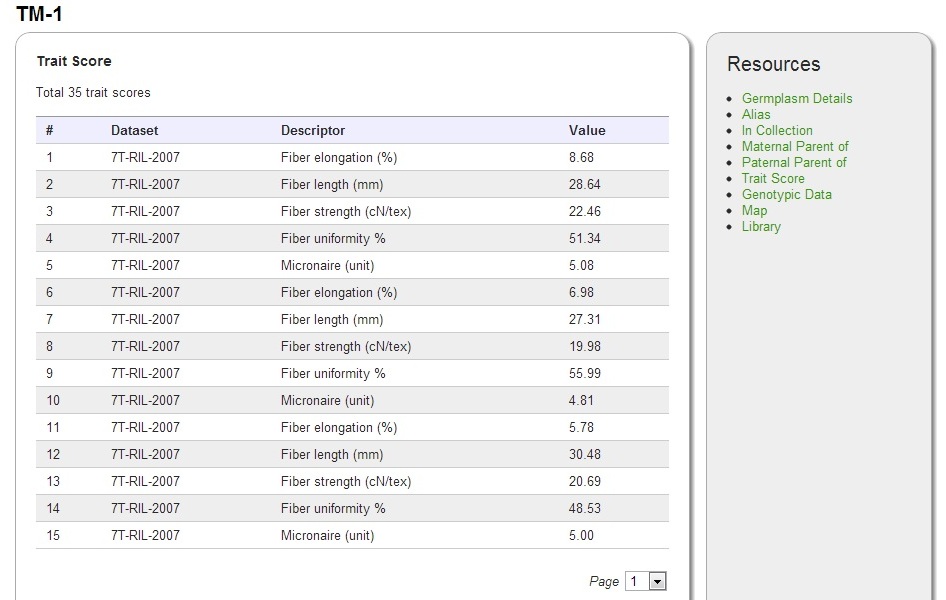 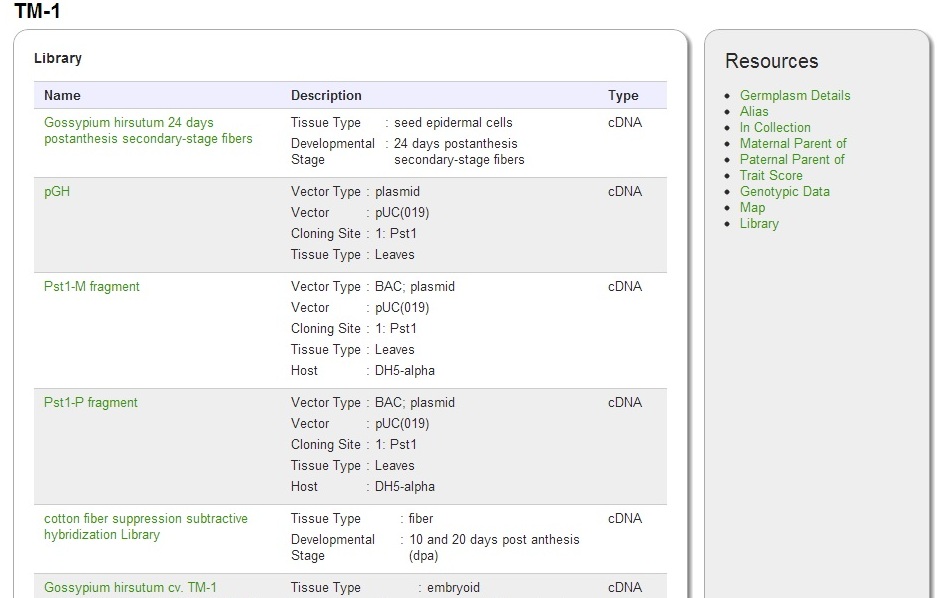 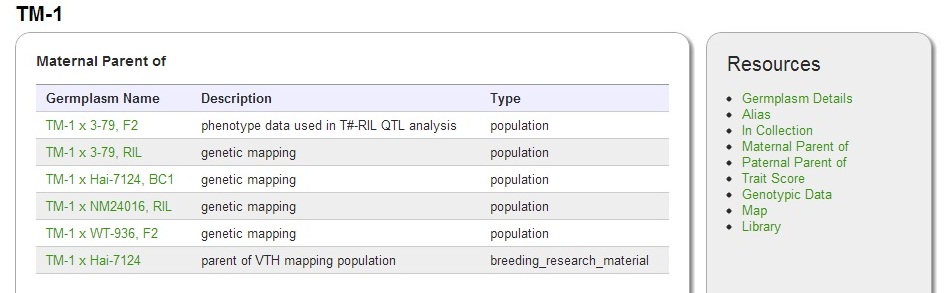 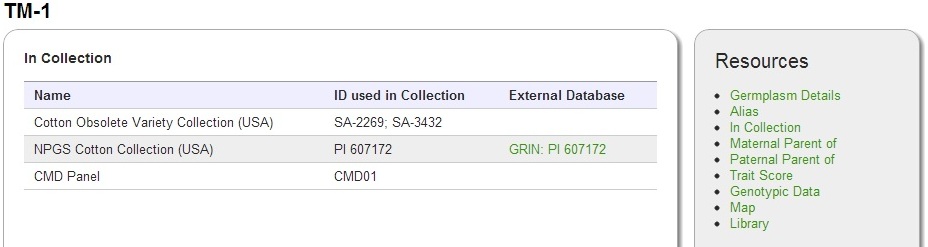 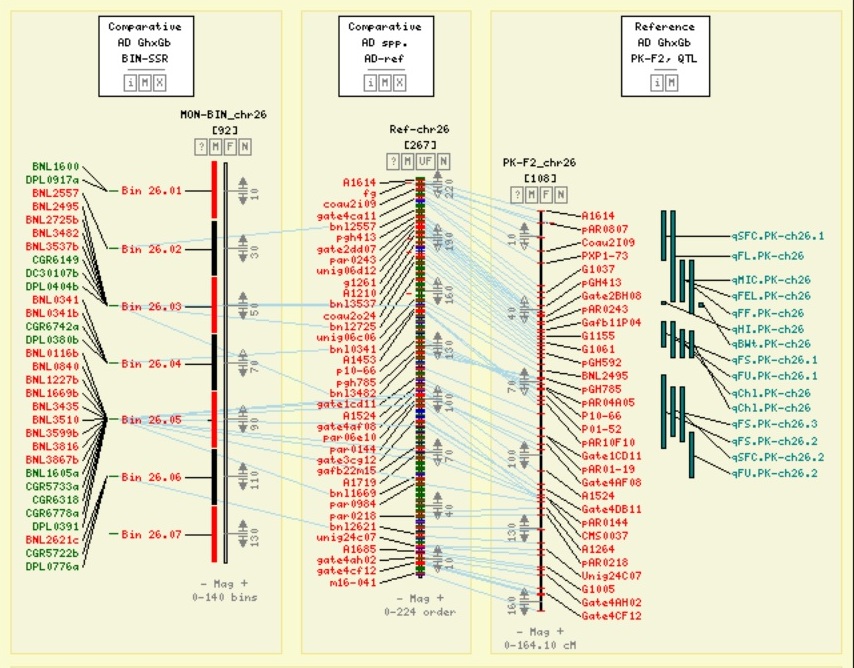 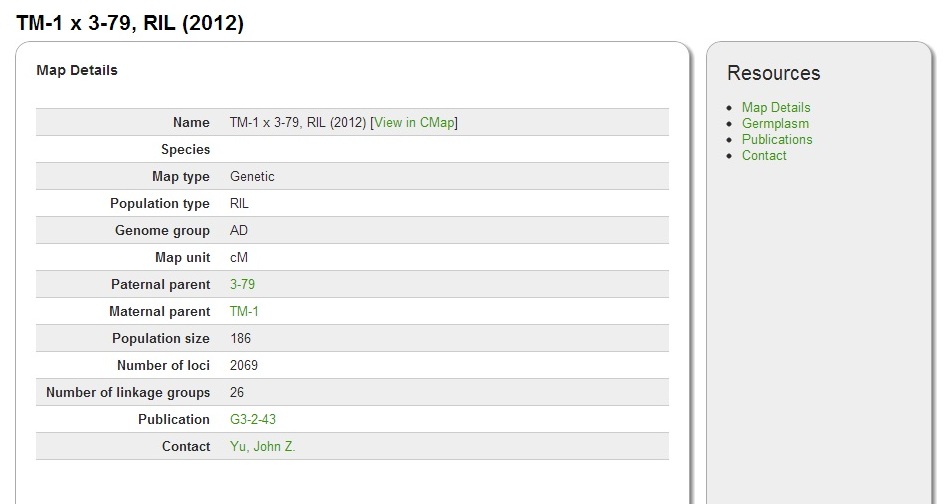 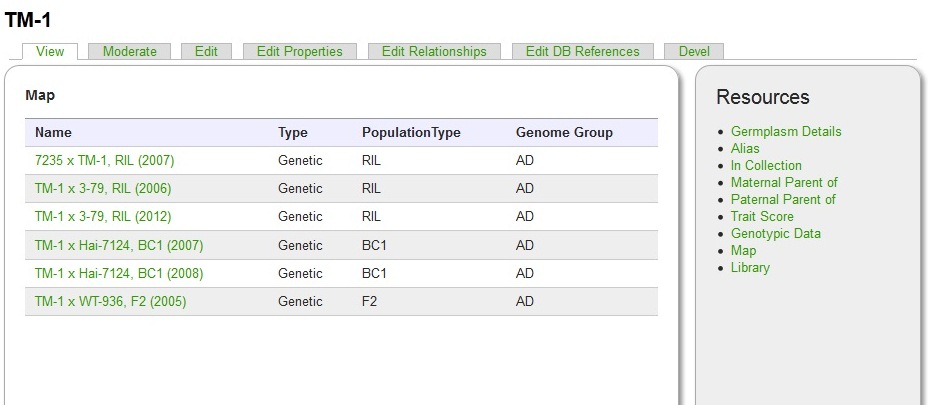 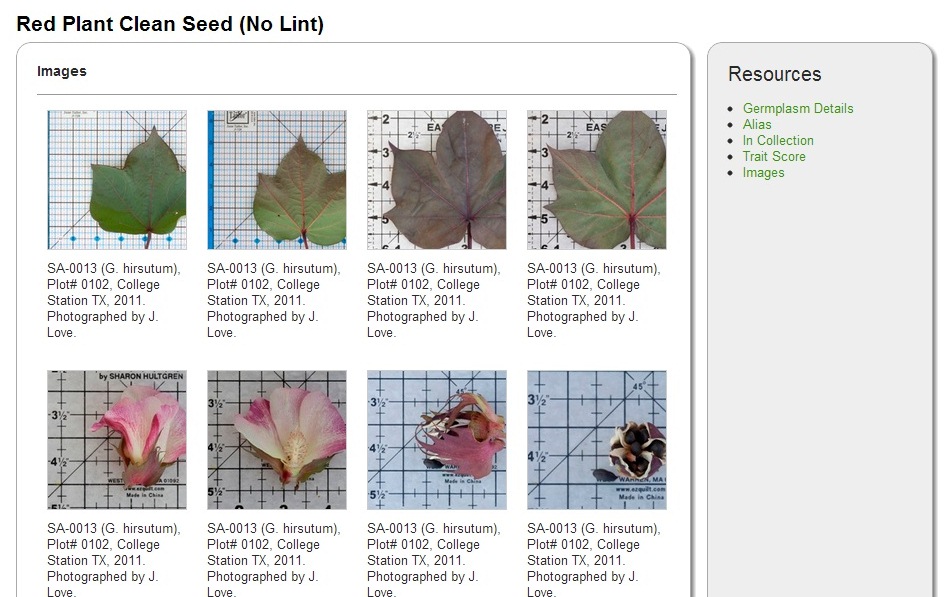 Image Data
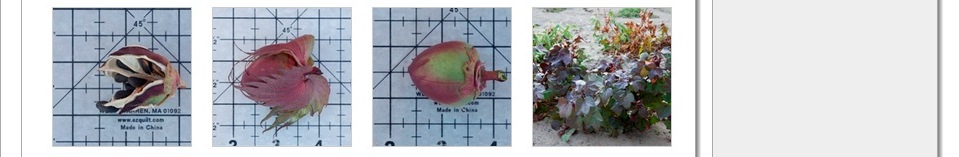 Species
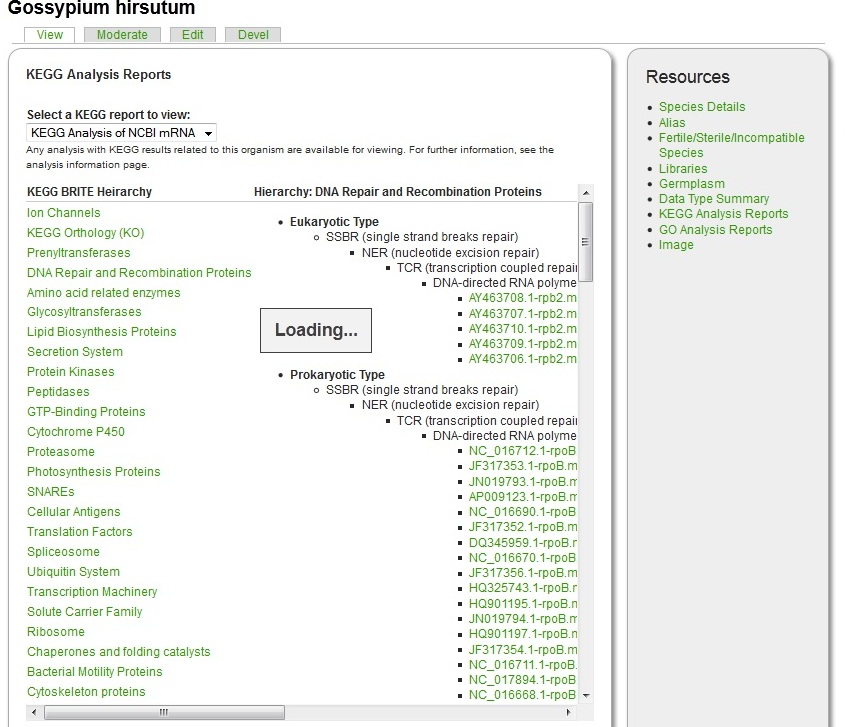 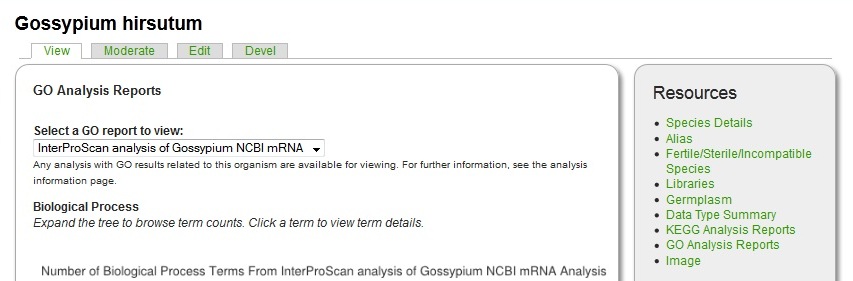 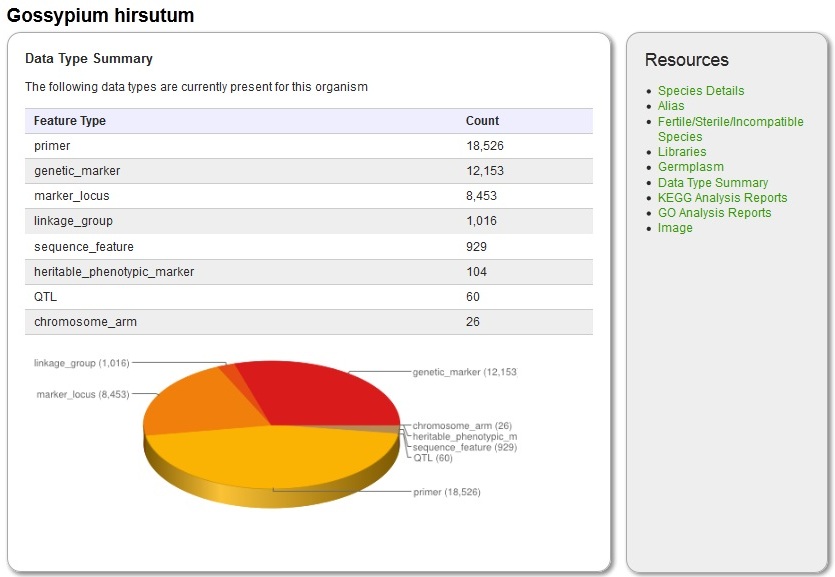 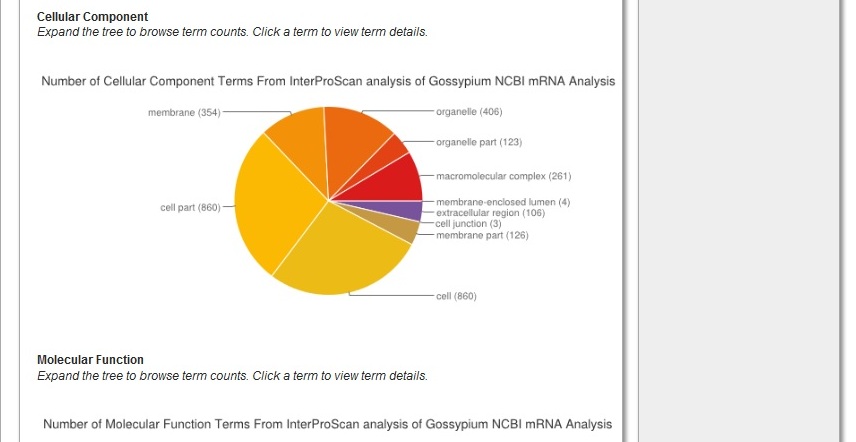 Gene/Sequence Search
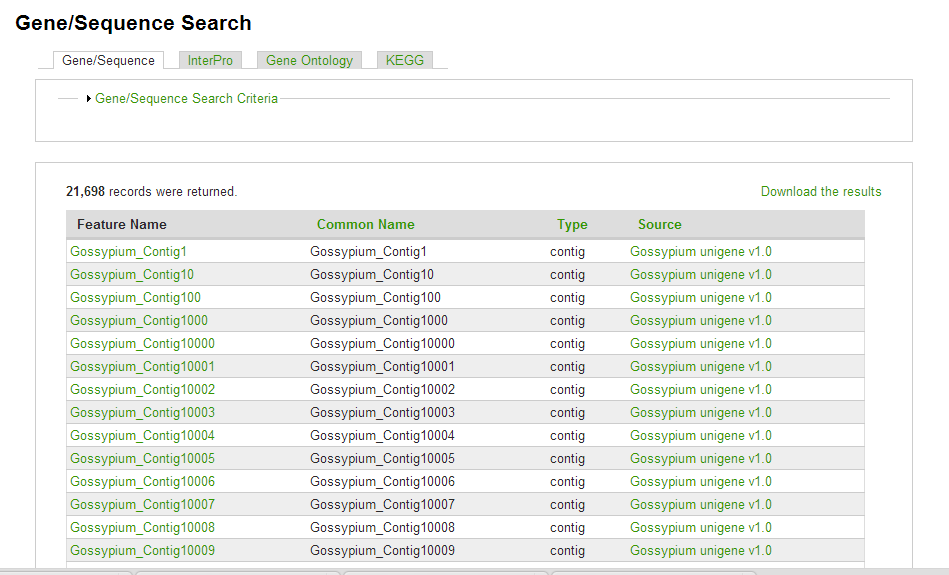 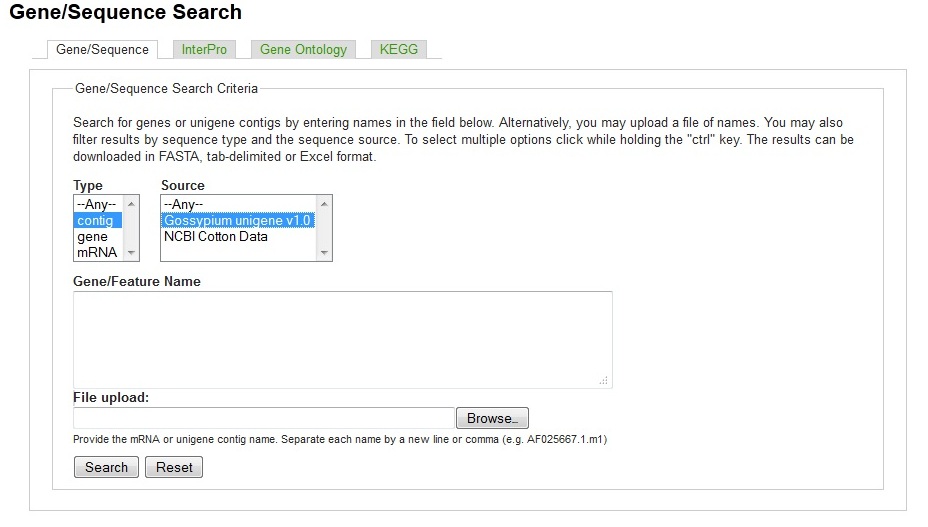 Gene/Sequence Page
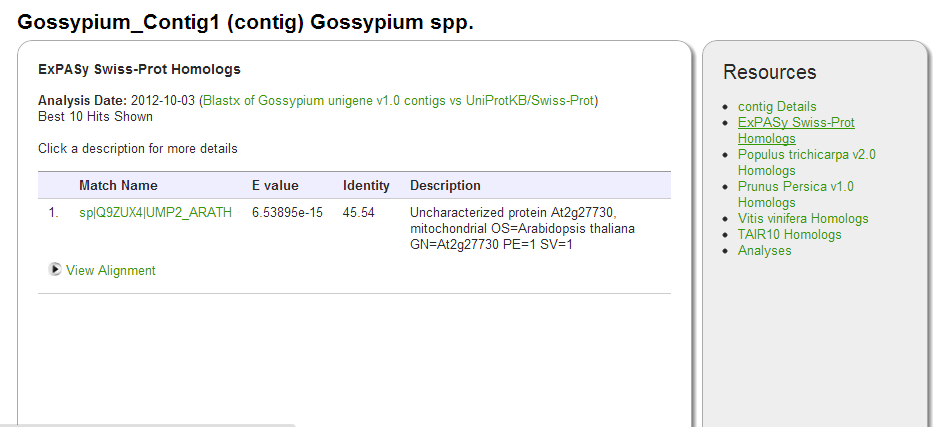 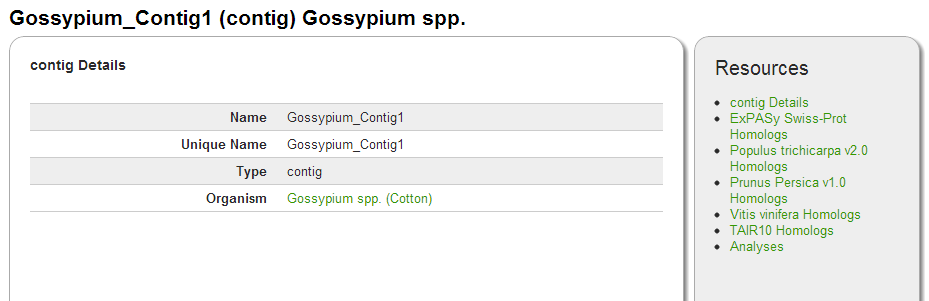 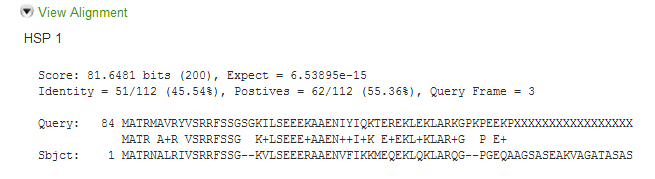 Marker Search
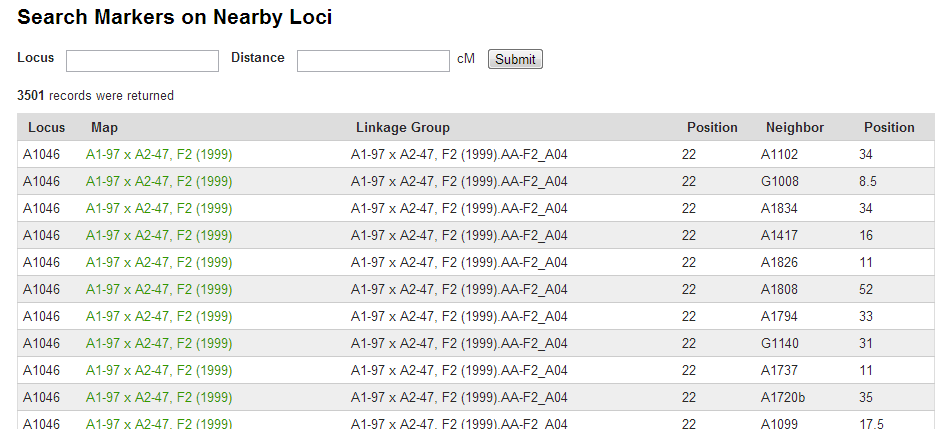 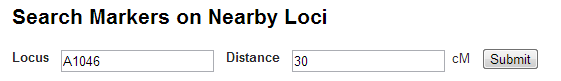 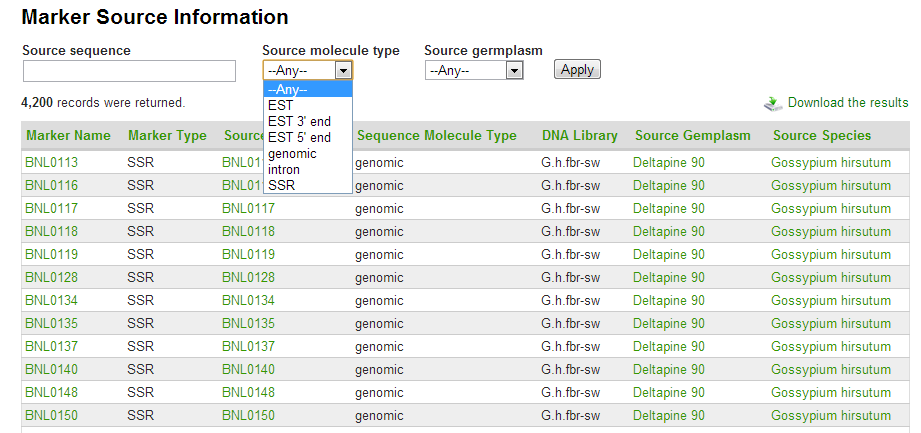 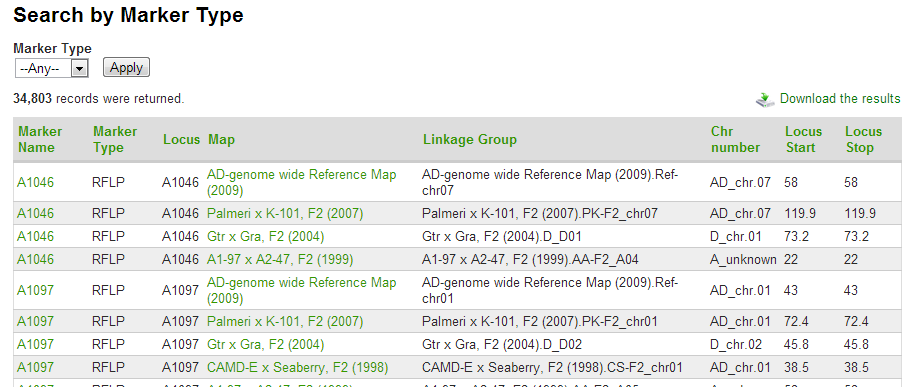 Germplasm Search
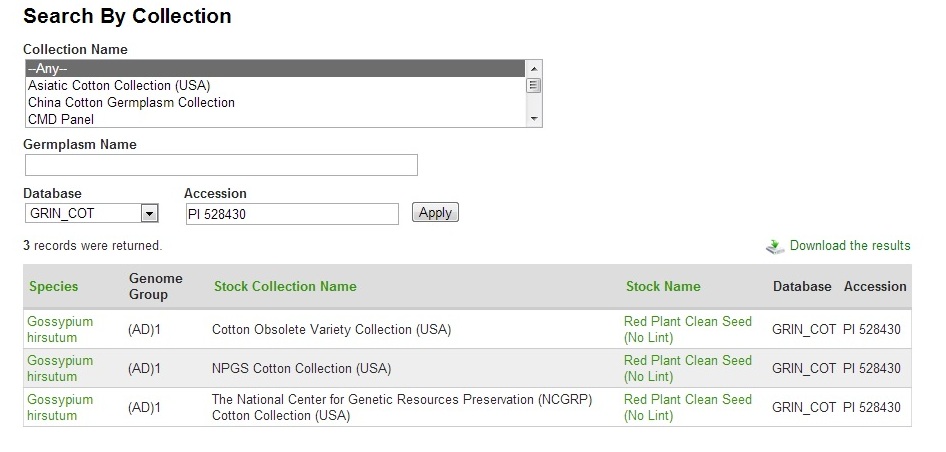 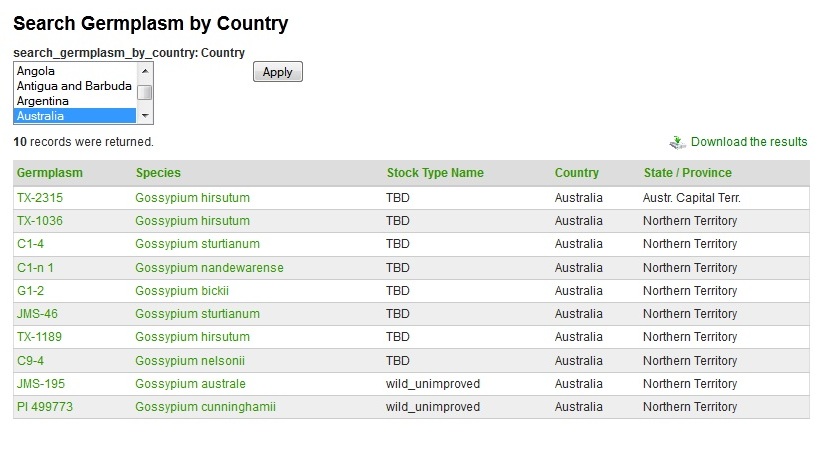 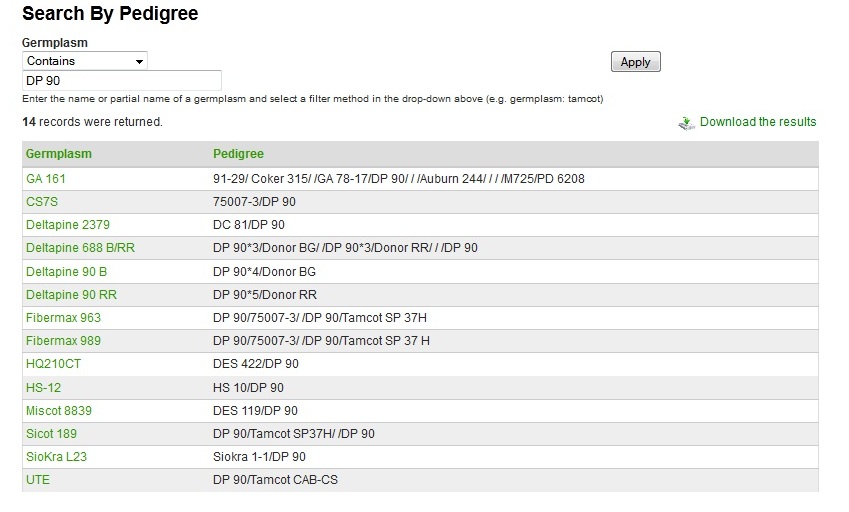 Trait Search
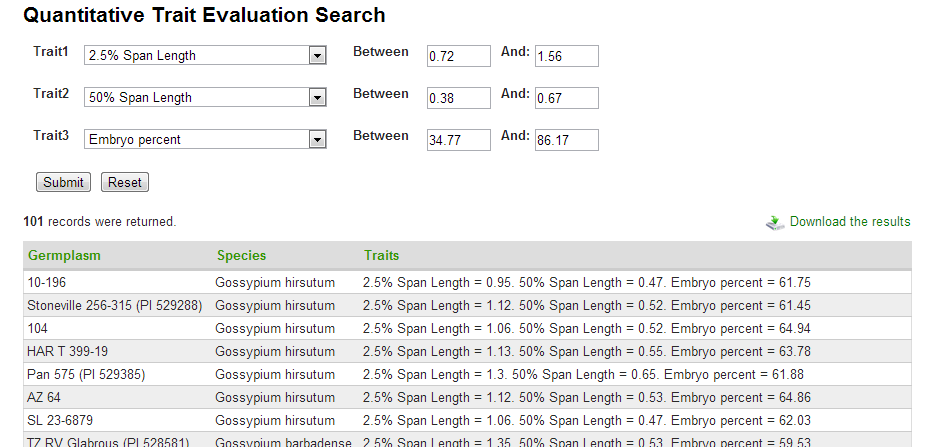 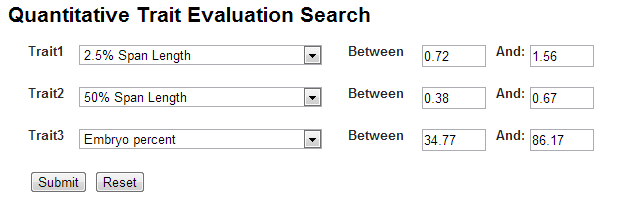 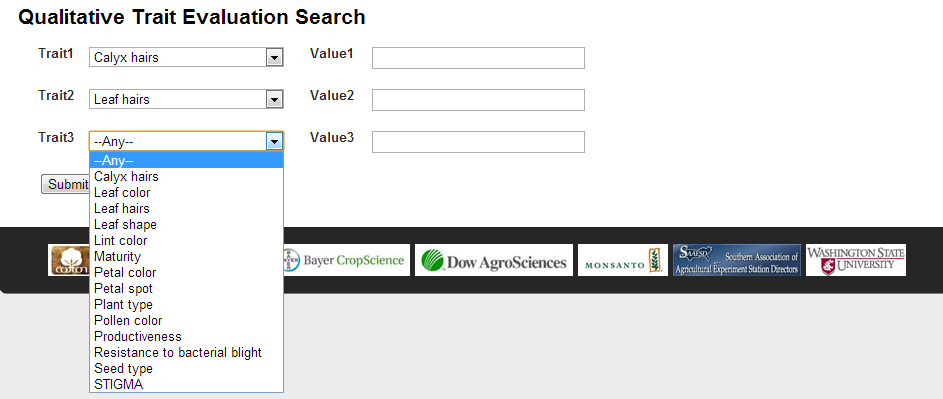 Future Work
Complete transfer of CottonDB and CMD data to CottonGen

Implement and develop new Drupal interfaces to browse, query and download data according to user requirements
Add annotated genome sequence, transcriptome, genotype and phenotype data
Implement GenSAS, a genome annotation community annotation tool.

Develop a breeders toolbox to assist in breeding decisions
Cross Assist
Generates a list of parents and the number of seedlings to get the progeny with desired traits
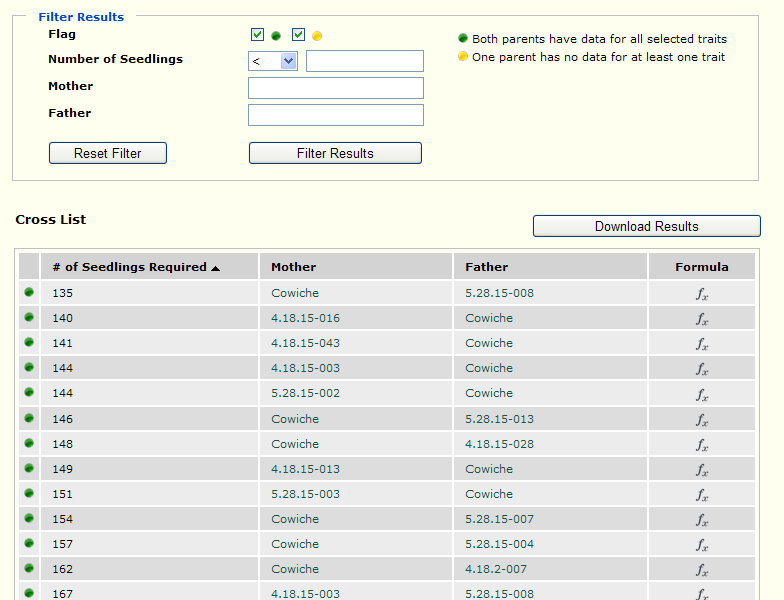 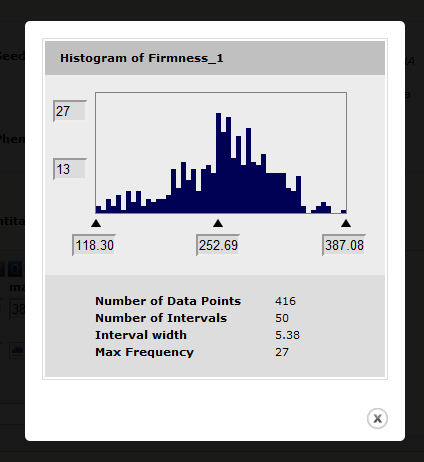 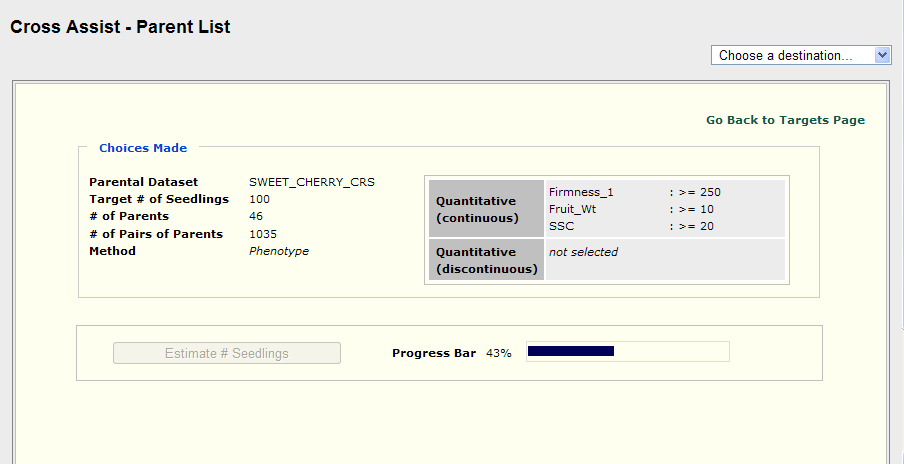 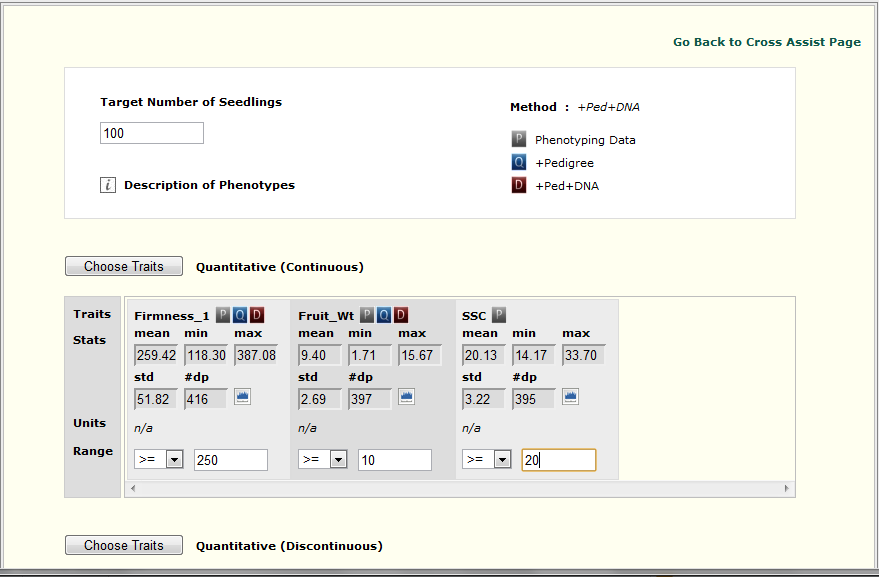 Acknowledgements
Industry Funding
Cotton Incorporated, Bayer CropScience, Dow/Phytogen, Monsanto,  Association of Agricultural Experiment Station Directors

 Government Funding
USDA ARS
USDA NIFA AFRI and SCRI programs (funding Mainlab Tripal  and GenSAS Development)
 
 University Support
Washington State University, Texas A&M, Clemson University
 Community of Cotton Researchers
THANKS FOR YOUR ATTENTION!
Questions?